Shaping the Future: Strategic Planning and School Libraries
Anthony Chow, Ph.D.
Amy Figley, MLIS candidate
Stephanie Sells, MLIS candidate
The University of North Carolina at Greensboro
--
Patricia Stringer, MLIS, School Librarian
Overview
Introduction
Literature Review
Method
Results
Discussion and Conclusions
Would you like to be involved?
2 of 26
11/10/2011
Introduction
The disconnect between librarians and other school stakeholders is well documented
What impact would strategic planning have on school libraries and school librarians relationships with others?
Four case studies
3 of 26
11/10/2011
[Speaker Notes: Amy]
Closing the gap: 
#1 Align library goals with stakeholders
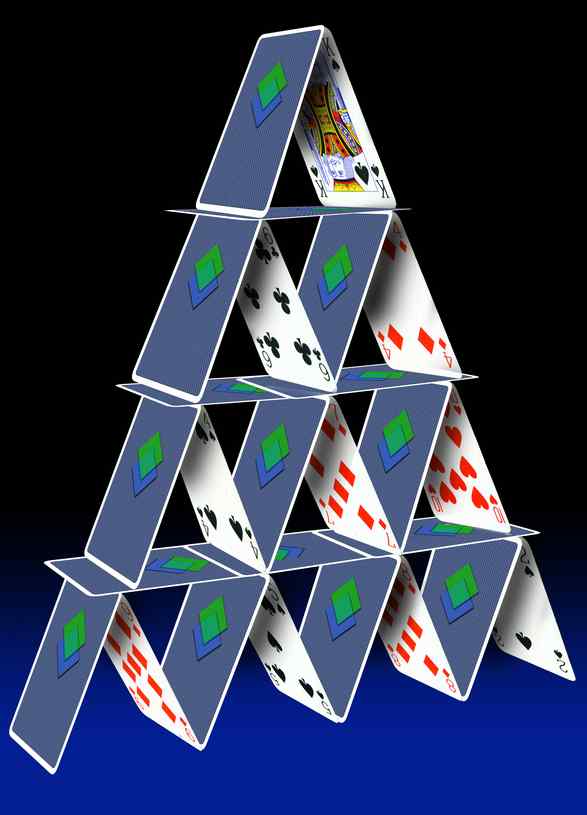 4 of 36
11/10/2011
[Speaker Notes: Amy]
How do you ensure your goals are in line with your stakeholders?
5
11/10/2011
[Speaker Notes: Stephanie]
Things you can do….
Develop a strategic plan with a few strategic goals for the year:
Involve school stakeholders – students, administration, teachers, and parents.
Ask, “how can I help you achieve your goals? Build on existing goals students, teachers, and administrators already have.
Add some of your own!
Identify “best practices” as resources you seek
Developing a strategic plan (Lyddon, 1999)
6
11/10/2011
[Speaker Notes: Stephanie]
Strategic Plans
Vision
Mission
Core Values
Core Competencies
Goals & Objectives
11/10/2011
7 of 26
[Speaker Notes: Anthony]
Method
Four case studies (the past six months)
Two elementary schools
One middle school
One high school
Each were asked to follow this process:
Ideal vision
Needs assessment
Teacher satisfaction, Parent satisfaction,
School Librarian Job Self-Efficacy and Social Information Scale
Advisory committee
Strategic plan
11/10/2011
8 of 26
[Speaker Notes: Anthony]
Results
11/10/2011
9 of 26
[Speaker Notes: Amy]
Case study 1: Elementary School
Joan is an elementary school librarian who got involved in the project after a presentation in which communication with stakeholders was addressed. She felt her situation would be better if she had better support. She views her role primarily as teacher, and she teaches 4-6 classes each day, although she also works with technology. Her library is about 10,000 volumes, and she is on a fixed/flex schedule. Her main frustration is that she doesn’t feel her job is well understood by the teachers and administration. She wanted to get everyone on board with her vision for the library and to create an advisory board. 
Joan created a vision statement focused on giving students information literacy, technology training, a love of reading and a good foundation for their later schooling. Her mission statement focused on collaboration with teachers, integrated instruction, open access, and a collection that supports the curriculum and promotes a love of reading.
11/10/2011
10 of 26
[Speaker Notes: Amy]
Goals and Objectives
Vision: The school library media program instructs students in the areas of information literacy and technology, promotes a life-long love of reading, and, partnered with classroom instruction, guides students through the first level of their education, giving them the foundation necessary to meet the ultimate goal of finishing high school ready for college or career.
11/10/2011
11 of 26
[Speaker Notes: Amy]
Case study 2: Two Elementary Schools
Sharon is an elementary school librarian who balances two schools. She sees her job as involvement in literacy. She has a fixed/flex schedule, but because she must fulfill non-library duties, only about a quarter of her time is flexible. She feels well supported at one school, but not as much at the other. 
She wanted to build a media advisory committee. She created a strategic plan. Her goals focused on student reading, collaboration with teachers on research, and providing easy access to the library.
11/10/2011
12 of 26
[Speaker Notes: Stephanie]
Goals and objectives
Mission Statement: In conjunction with our school's Mission Statement, the library will provide access to print, nonprint and electronic media for students, faculty and parents.  The librarian will instruct the members of the school community in research strategies for information retrieval, utilization and dissemination.  This instruction plus access to a variety of formats containing educational and useful information will help equip our students and fulfill their educational goals, allowing them to influence the course of events int eh 21st Century.
11/10/2011
13 of 26
[Speaker Notes: Stephanie]
Case study 3: A middle school
Jennifer is a new librarian who feels a disconnect between what she has been trained to do and how the school views her job. She works in a title 1 magnet middle school. She views her role as promoting reading, facilitating access to materials for students and teachers and providing instruction. Her administration is partially supportive, but there are some policies that make her job more difficult that are based on a poor understanding of what the library should be doing. She hoped to bridge the communication gap with her school leaders. 
Jennifer’s strategic plan focused on accessibility, current and relevant resources, and a central place in the school community.
11/10/2011
14 of 26
[Speaker Notes: Amy and Patty]
Vision: The School Media Center will be a vital part of the school community. The School Media Center will provide services and resources that are current, relevant and accessible. It will be a portal for resources and technology for the staff and students. By opening doors to information for our school community, we will create an environment that fosters growth toward life-long learning.
Goals & objectives
11/10/2011
15 of 26
[Speaker Notes: Amy and Patty]
Case study 4: A High school
Linda works in a high school. She sees herself primarily as an information literacy teacher. She would like to be more of a leader in her school and to close the gap between the library she learned about in library school and the reality. She did not feel understood or supported in her job. She created a strategic plan that had a major focus on her leadership within the school and on making the library more fun. She hoped to change the relationship she had with her school leadership and teachers. Her goals included fighting the library stereotype, collaboration with teachers and working on her role as a leader within the school.
11/10/2011
16 of 26
[Speaker Notes: Stephanie]
Goals & objectives
Vision: To be a student centered area with the librarian as a school leader.
11/10/2011
17 of 26
[Speaker Notes: Stephanie]
overall impressions of impact.
“In the beginning stages, I was a bit confused about the direction I needed to go with this process. However, that did not limit my ability to roll this process around for a while. Dream it, consider it, mold it into what I wanted it to be. “
“Later, after video conferencing with Dr. Chow, I began to put more meat on the bones of my plan and how to proceed to implement it. The time committed to this process actually was integrated into my daily tasks and work of running the school Media Center and forming strong relationships among my co-workers to facilitate my impact and my value.”
11/10/2011
18 of 26
[Speaker Notes: Amy]
What impact has strategic planning had on your overall job self-efficacy (confidence you can get the job done) and job satisfaction?
“I always knew I could do this job, but the strategic planning is something that informs my daily work. It is always good to step back and examine the big picture (where I am and where I need to go from here). I think it is very easy to get into the rut of the daily grind and forget to step back and re-focus. Now, that is not to say that my ability and my circumstances coincide well at this point in my professional career.” 
“I find my job very satisfying. I find my work environment rather toxic. I feel that my administrators are incredibly ineffective in this highly impacted school. I am told that I am valued but I do not feel valued. I receive funding as a last ditch effort to use up funding. Although, this year, I did have a line item amount in the budget at the beginning of the school year for the first time ever. So, maybe I have made some impact. “
“As for my county based administrators, however, I DO feel that my own vision and planning has had tremendous impact. I was asked this fall to sit on the GCS Curriculum and Instructional Resources Selection Committee. I consider that a great honor. In addition, my county supervisors have openly acknowledged my technology skills and abilities among my library colleagues. THAT is very satisfying.”
11/10/2011
19 of 26
[Speaker Notes: Amy]
What impact has strategic planning had on your overall communication and relationships with others?
“I feel that my communication and relationships with my fellow teachers in my school are, overall, very positive. I believe that my communications and relationships with my support colleagues are very positive. “
“I do not feel I have any kind of substantive communication or relationship with my administrator. I am on the school based leadership team. We have had 4 meetings scheduled since August. August was the last time we met. Every meeting has either been "postponed" and never re-scheduled or, if it was held, an administrator was not present so nothing was accomplished. On a daily basis, my administrator does not enter the Media Center regularly. Usually only visits if we have a faculty meeting, and even then is 20 minutes late to most of those meetings.  Very, very unprofessional and exasperating.”
11/10/2011
20 of 26
[Speaker Notes: Amy]
What impact has strategic planning had on your overall school library performance (ability to better meet the needs of your patrons)?
“Despite the lack of administrative professionalism and leadership, I have found that my school library performance has been valued by my patrons. When teachers thank me profusely for my assistance with their curricular, technology and resource needs, when students tell me I am the nicest librarian they have ever had, when teachers and students approach me freely and directly for assistance, I know I must be doing something correctly and well. I feel valued by my co-workers and my students.”
11/10/2011
21 of 26
[Speaker Notes: Stephanie]
Do you think the following stakeholders have an improved understanding of what you and your library does because of strategic planning?
11/10/2011
22 of 26
[Speaker Notes: Stephanie]
Self-efficacy and confidence are flowering!
11/10/2011
23 of 26
[Speaker Notes: Anthony]
Final Thoughts
Strategic planning starts with you and the organization and builds a collaborative vision
The journey itself is over half the battle.
My book Library Technology and User Services (Chow & Bucknall, 2011) addresses all of this within the context of technology usage and national trends….
11/10/2011
24 of 26
[Speaker Notes: Anthony]
Are you interested?
I would be happy to:
Provide you with our online strategic planning instrument
Email support if needed
Provide you access to the self-efficacy and social information diagnostic scale
Just leave me your name and email address and we will be in touch with you
I just want your data (completely anonymous and confidential) to help refine and validate the instruments so they are truly effective and worthwhile….
The slides will be available at anthonyschow.wordpress.com
11/10/2011
25 of 26
[Speaker Notes: Anthony]
Thank You!
11/10/2011
26 of 26